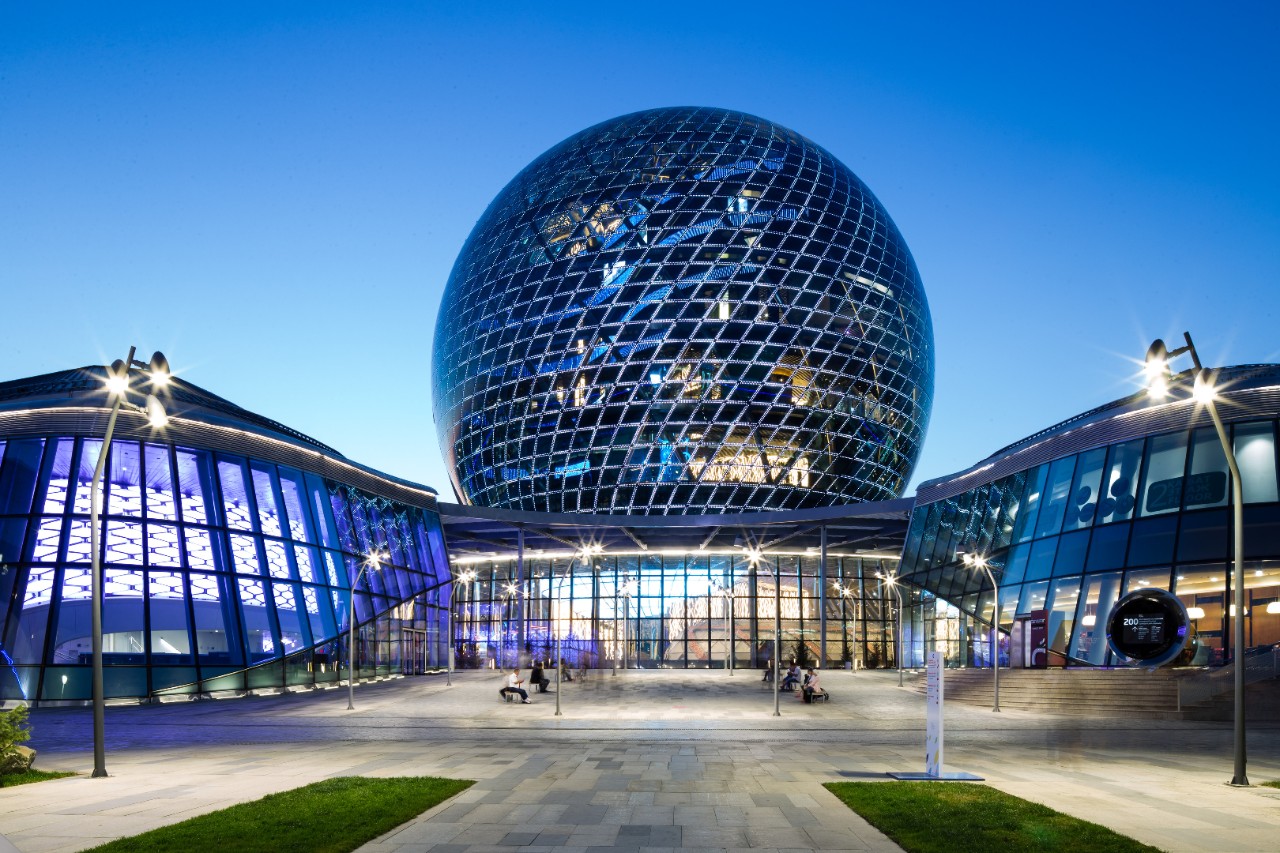 INVESTUJTE V KAZACHSTÁNU
ROBUSTNÍ EKONOMIKA
ROBUST ECONOMY
TOP10 INVESTORSKÝCH ZEMÍ
(Za posledních deset let, 2013 - 3Q2023)
ZPRÁVA UNCTAD O SVĚTOVÝCH INVESTICÍCH 2023
	PODLE FDI VE STŘEDNÍ ASII (61 %)
	PODLE FDI MEZI POSTSOVĚTSKÝMI ZEMĚMI
	PODLE FDI MEZI ROZVOJOVÝMI VNITROZEMSKÝMI ZEMĚMI
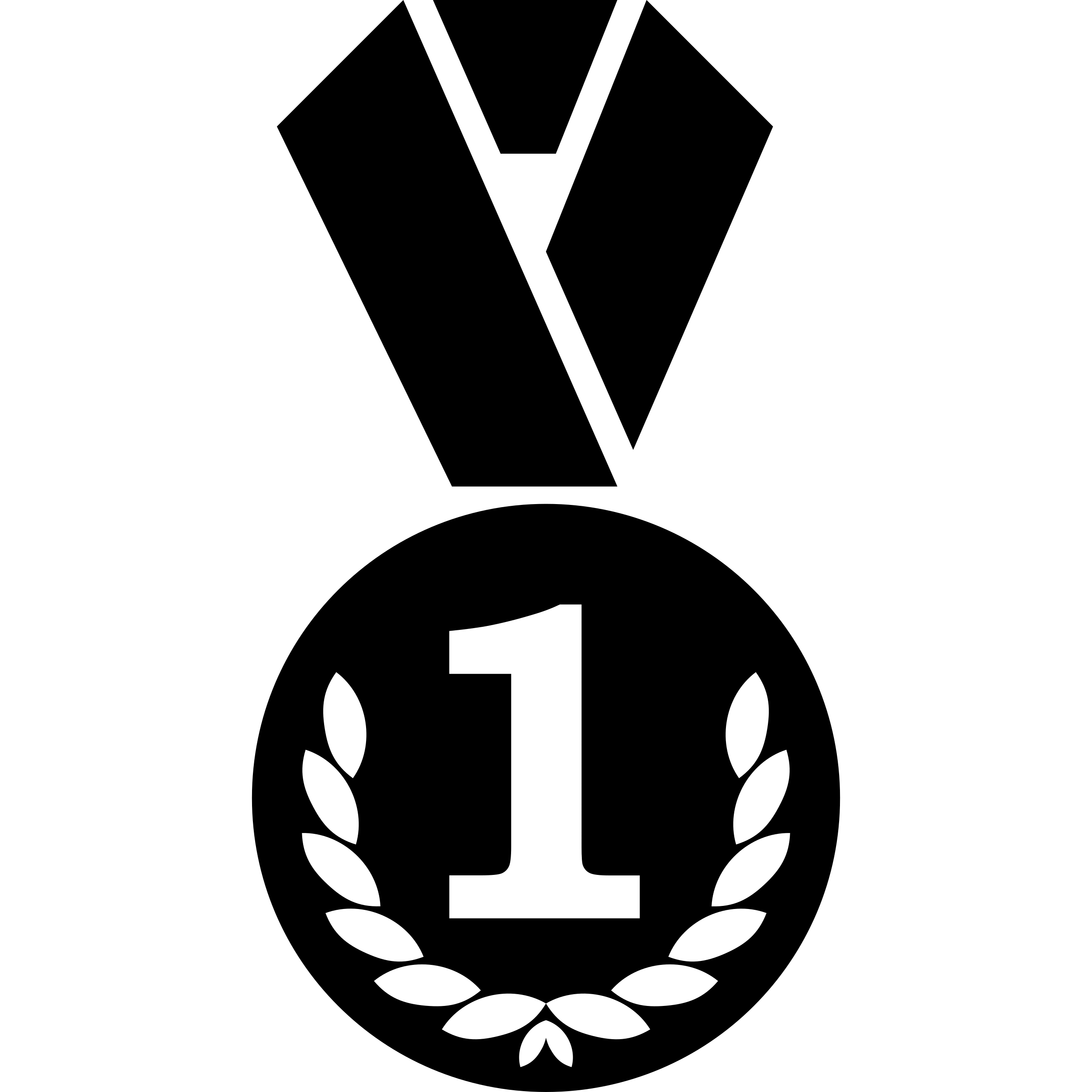 NIZOZEMSKO
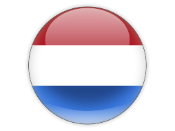 ($72.8 B)
USA
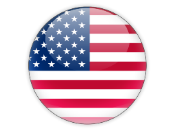 GLOBÁLNÍ PŘÍLIV FDI DO KAZACHSTÁNU
$B
($9.4 B)
($40.6 B)
ŠVÝCARSKO
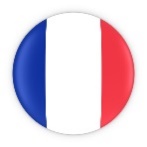 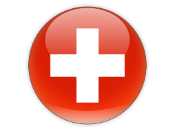 FRANCIE
24,4
($25.7 B)
forecast
($7.7 B)
ČÍNA
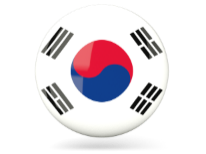 BELGIE
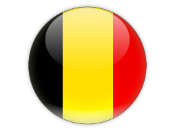 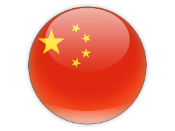 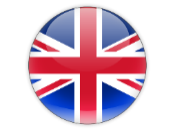 UK
JIŽNÍ KOREA
($15.9 B)
($6.7 B)
($10.5 B)
RUSKO
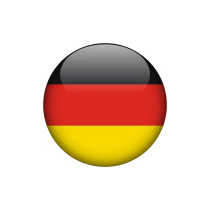 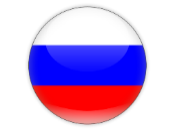 NĚMECKO
($4 B)
($14.8 B)
FDI OBJEM
HDP
HDP NA OBYVATELE
OBRAT OBCHODU
$12.9K(v roce 2023)
$259,3B(v roce 2023)
$431B
(od roku 1991)
$139.8B(v roce 2023)
2
NAŠI HLAVNÍ INVESTOŘI
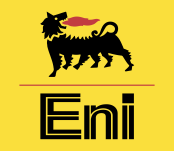 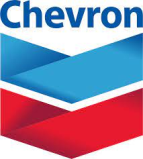 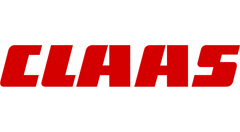 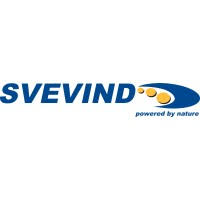 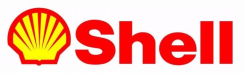 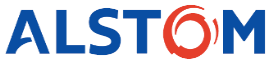 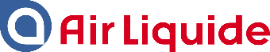 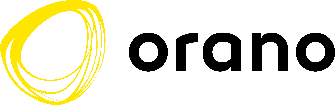 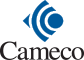 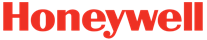 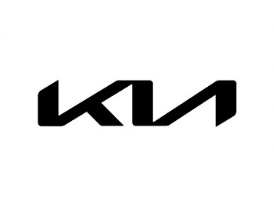 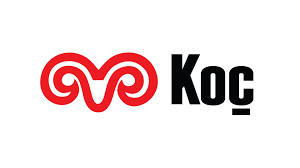 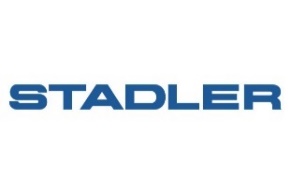 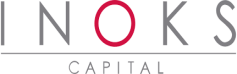 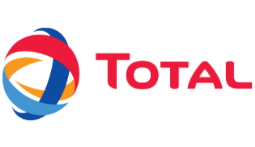 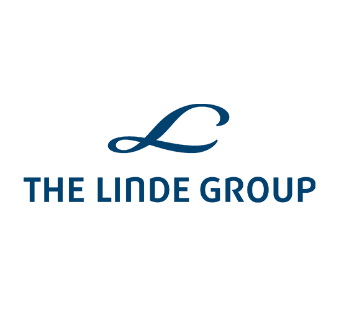 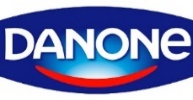 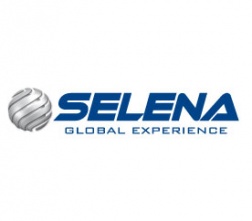 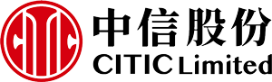 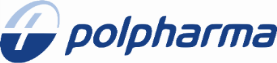 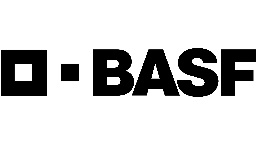 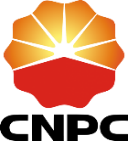 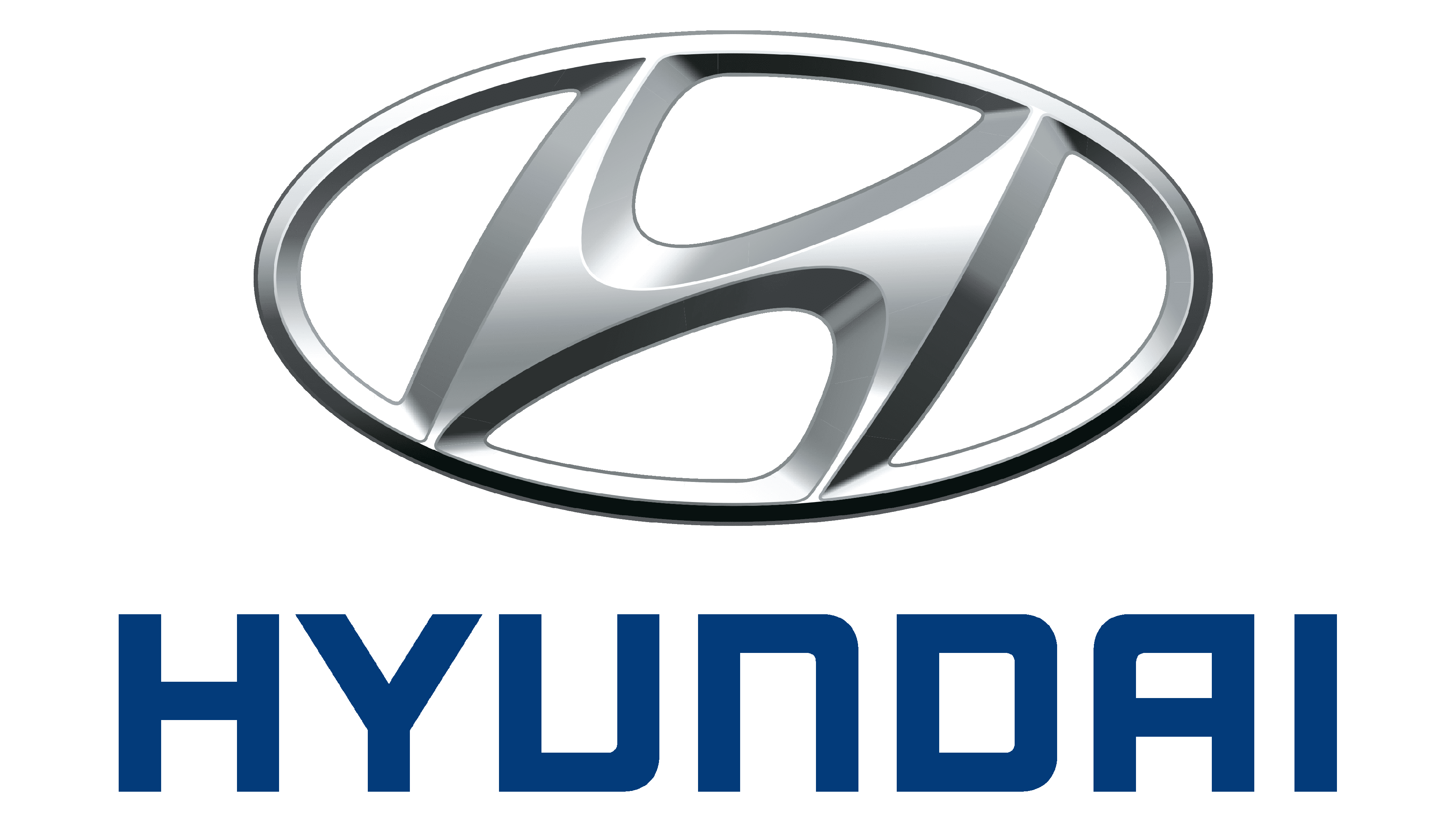 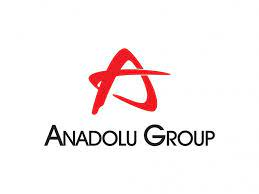 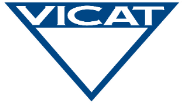 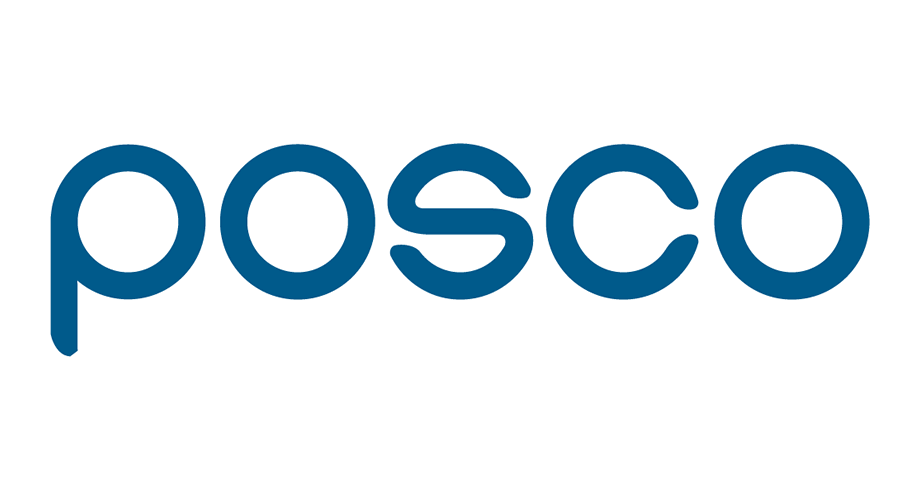 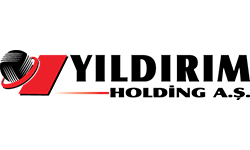 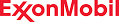 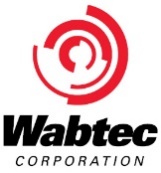 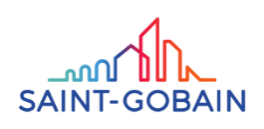 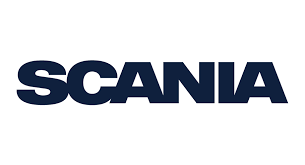 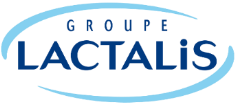 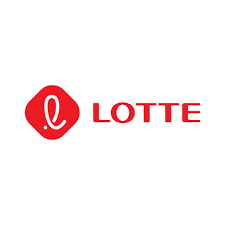 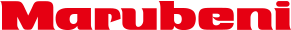 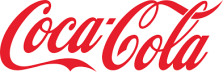 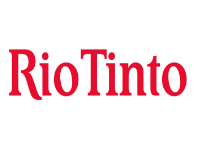 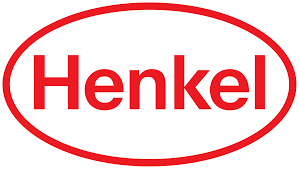 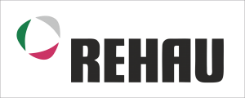 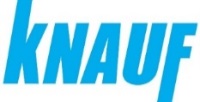 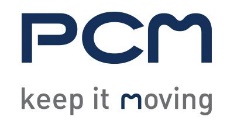 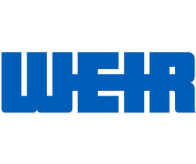 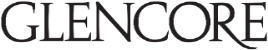 3
DŮLEŽITÁ FAKTA O KAZACHSTÁNU
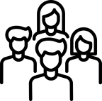 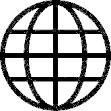 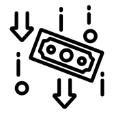 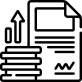 Rozloha 
 2.7M km2
9. na světě
Největší ekonomika ve střední Asii
(61% podíl)
Obyvatelstvo
~20M lidí
Nejvyšší HDP na obyvatele v regionu
Vyšší střední příjem
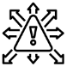 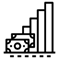 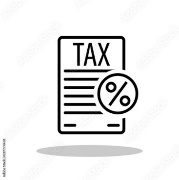 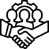 Ochrana investorů
Dvoustranné smlouvy o ochraně investic se 47 zeměmi a 1 mnohostranná investiční smlouva
Multilaterální politika
Člen UN, WTO, OSCE, OIC, EAEU, OTS, SCO
Příznivý danový režim
Smlouvy o zamezení
dvojího zdanění
s 55 zeměmi
Mezinárodní rezervy
$94B,
Národní fond $59.8B, 
FX rezervy $34.5B
4
MEZINÁRODNÍ SPOLUPRÁCE
49K subjektů se zahraničním kapitálem
50+ mezinárodní organizace
Podnikatelské rady s
21 zeměmi
UNDP Venkovská kancelář
FAO Kancelář partnerství a spolupráce
UNEP Kancelář pro střední Asii
UN ESCAP Subregionalní kancelář
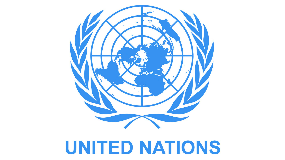 Islamic Development Bank
Regionalní centrum pro střední Asii
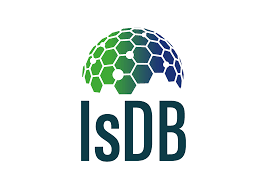 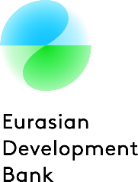 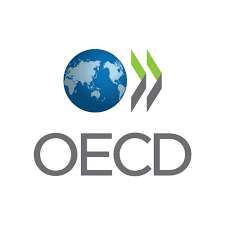 OECD 
Venkovská kancelář
Eurasian Development Bank
Sídlo
World Bank Regionalní kancelář pro střední Asii World Bank Group’s kanceláře 
(IBRD, IDA, IFC, MIGA)
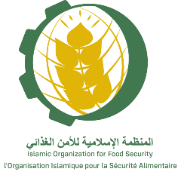 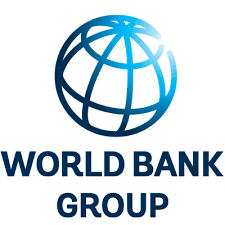 Islamic Organisation for Food Security
Sídlo
Conference on Interaction and Confidence Building Measures in Asia
Sídlo
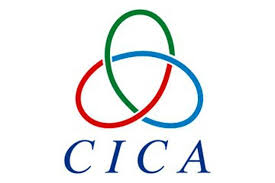 OSCE 
Venkovská kancelář
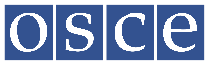 5
DŮVOD 1: STRATEGICKÝ PŘÍSTUP NA HLAVNÍ TRHY
$35B
investováno do doprabního průmyslu za posledních 15 let
STŘEDNÍ KORIDOR
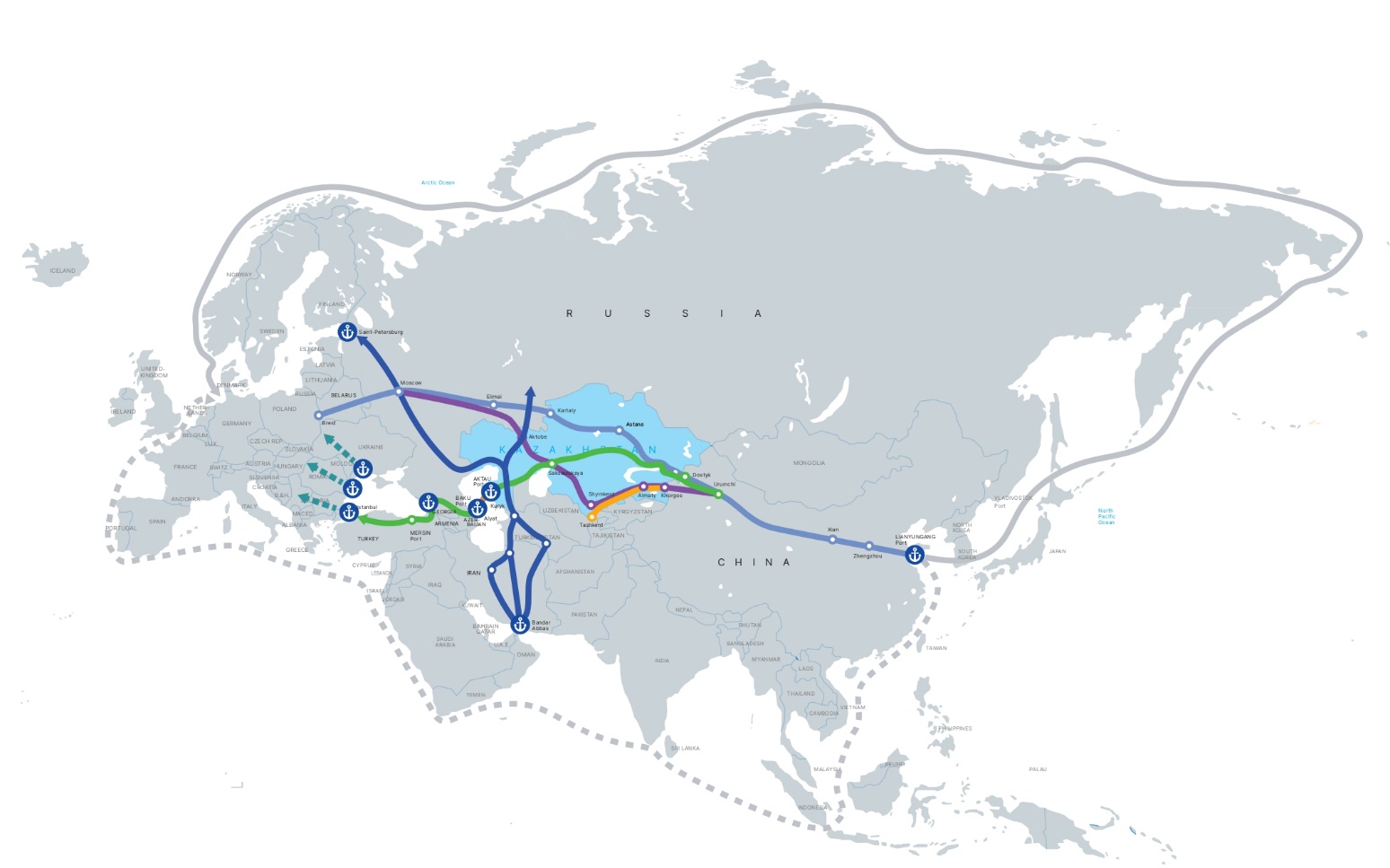 Střední koridor
Severo - jižní
Západní Evropa – Západní Čina
Čina – Střední Asie
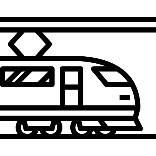 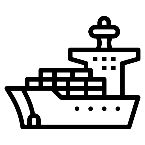 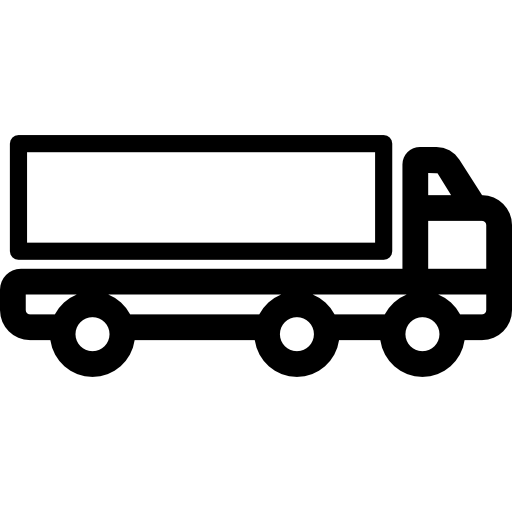 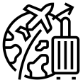 5 tranzitních koridorů
17K km železnic
135K nákladních vagonů
27 mezistátních kontrolních
bodu
2 námořní přístavy (Aktau, Kuryk)
Kapacita 27M tun
Skladování nákladu a terminál
Manipulace s kontejnery
8 tranzitních koridorů
95K km silnic
80% objemu přepravováného zboží
25 letiště
18 mezinárodní letiště
 7 v soukromém vlastnictví
6
DŮVOD 2: BOHATÉ PŘÍRODNÍ ZDROJE
Globální žebříčky Kazachstánu
MINERÁLNÍ ZDROJE
Člen CRIRSCO
KONCEPČNÍ INOVACE NOVÉHO KODU
Podloží a kod použití podloží
PRINCIP «PRVNÍ PŘÍJDE, JE PRVNÍ SLOUŽÍ» NA KONKURENČNÍ ZÁKLADNĚ
OTEVŘENÝ PŘÍSTUP KE GEOLOGICKÝM INFORMACÍM 
SNÍŽENÍ ADMINISTRATIVNÍCH BARIÉR
POSKYTOVÁNÍ ZÁRUK STABILITY 
ZAJIŠTĚNÍ FUNGOVÁNÍ TRHU JUNIOR FIREM A PŘÍLEŽITOSTÍ ZVÝŠIT KAPITÁL
NOVÝ KOD JE PLNĚ KONZISTENTNÍ S NEJLEPŠÍ GLOBÁLNÍ PRAXÍ
16 
těžených kovů a minerálů vzácných zemin
EITI standard
70 vyšetřováno
60 vytěženo
99 prvky
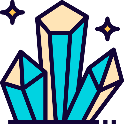 OBNOVITELNÉ ZDROJE ENERGIE
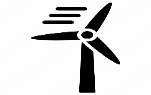 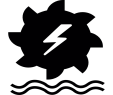 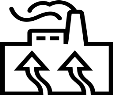 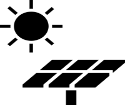 Větrná energie
1 820 mln MWh / rok
Vodní energie
62 mln MWh / rok
Solární energie
2.5 mln MWh / rok
Geotermální energie
4.3 GW
7
DŮVOD 2: BOHATÉ PŘÍRODNÍ ZDROJE
AGROPODNIKÁNÍ
ROZVOJ AGROPRŮMYSLOVÉHO KOMPLEXU
6   místo na světě podle rozlohy zemědělské půdy (FAO)
220M 
ha zemědělské půdy, včetně 180M ha pastvin
Ukol 1
Zvýšení produktivity 2,5krát
Zajištění základních potravin z domácí produkce
Ukol 2
PŘÍSTUP NA HLAVNÍ GLOBÁLNÍ TRHY
Čína, SNS, Střední východ a jižní Asie
PLNÁ VLÁDNÍ PODPORA
Pobídky, příznivé podnikatelské prostředí, ochrana
Zvýšení vývozu na dvojnásobek a zvýšení podílu zpracovaných výrobků na 70%
Ukol 3
32místo v Global Food Security Index 2022
PRACOVNÍ SÍLA
1/3 obyvatel je zaměstnána v zemědělství a potravinářské výrobě
Rozvoj zavlažovacího systému pro efektivní využívání vody
Ukol 4
8
8
DŮVOD 3: PROSTŘEDÍ PŘÍZNIVÉ PRO PODNIKÁNÍ
DIALOGOVÉ PLATFORMY
BBB-/A-3 «Stable»
Státní uvěrový rating
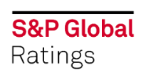 PREZIDENT
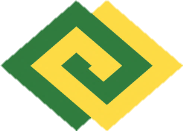 #28 místo v celosvětovém indexu rozvoje e-governmentu#1 místo mezi SNS
Rada zahraničních investorů
pro strategické otázky
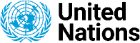 #37 místo v indexu světové konkurenceschopnosti
#1 místo mezi SNS
PŘEDSEDA VLÁDY
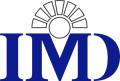 Investiční rada
pro provozní záležitosti
Asociovaný člen
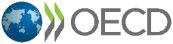 Rada pro zlepšení investičního klimatu
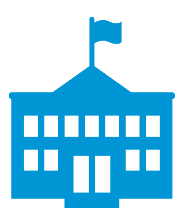 #5 místo mezi rozvojovými zeměmi podle mezinárodních investic do obnovitelných zdrojů, 2015-2022
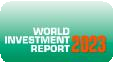 v systematických otázkách
Investiční ombudsman
ochrana práv a zájmů investorů
#53 místo ve světovém indexu ESG
#1 místo mezi SNS
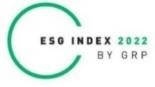 9
DŮVOD 3: PROSTŘEDÍ PŘÍZNIVÉ PRO PODNIKÁNÍ:
MEZINÁRODNÍ FINANČNÍ CENTRUM ASTANA
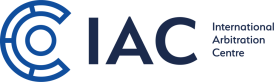 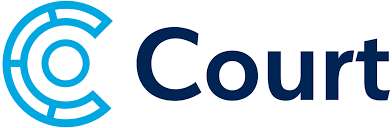 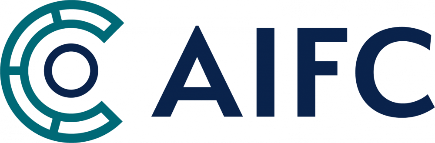 +2000 registrovaných společností
ze 75 zemí
REGULAČNÍ STANDARDY
SVĚTOVÉ TŘÍDY
415 arbitrážní rozhodnutí
NEZÁVISLÝ SOUDNÍ SYSTÉM
ANGLICKÉ OBECNÉ PRÁVO
64 vyřešených případů
OSVOBOZENÍ OD DANĚ
DO ROKU 2066
ONLINE ŘEŠENÍ SPORŮ PROSTŘEDNICTVÍM SYSTÉMU E-JUSTICE
ASTANA INTERNATIONAL EXCHANGE (AIX)
MEDIAČNÍ SLUŽBA
1695 dohod
ZVLÁŠTNÍ DAŇOVÝ A MĚNOVÝ REŽIM
ZVLÁŠTNÍ PRACOVNÍ A VÍZOVÉ REŽIMY
KONEČNÉ OCENĚNÍ DO 6 MĚSÍCŮ
10
DŮVOD 4: LIDSKÝ KAPITÁL
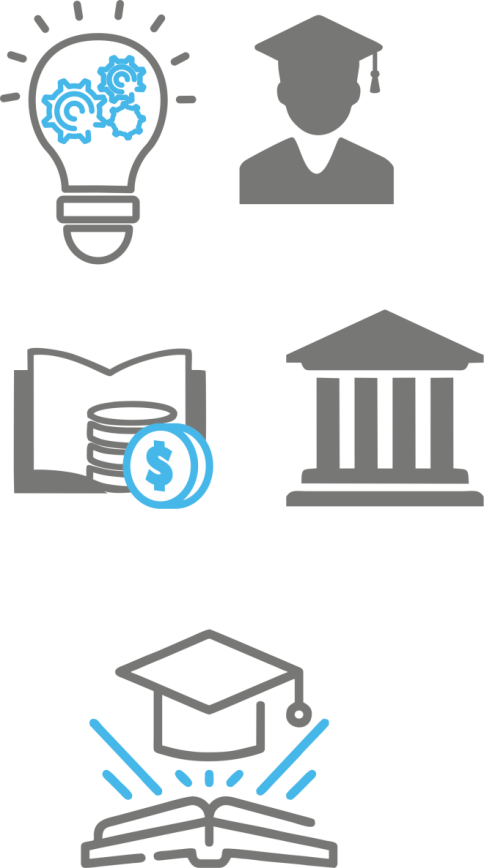 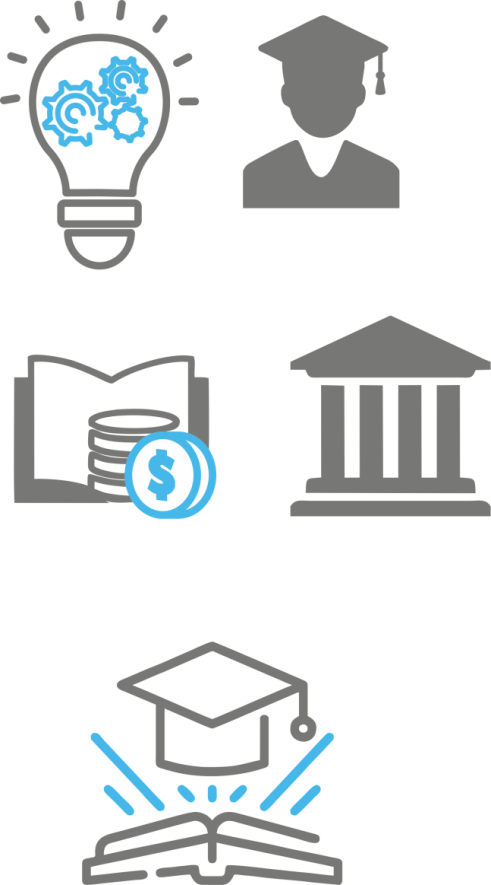 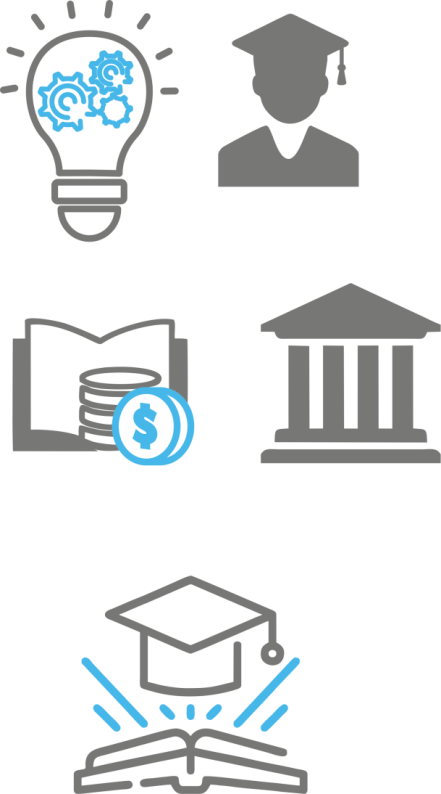 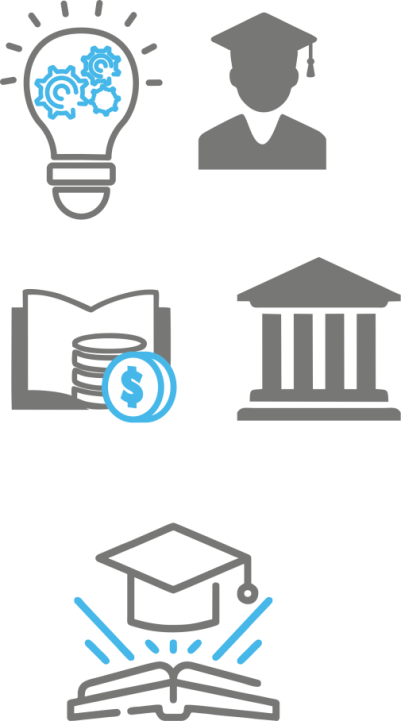 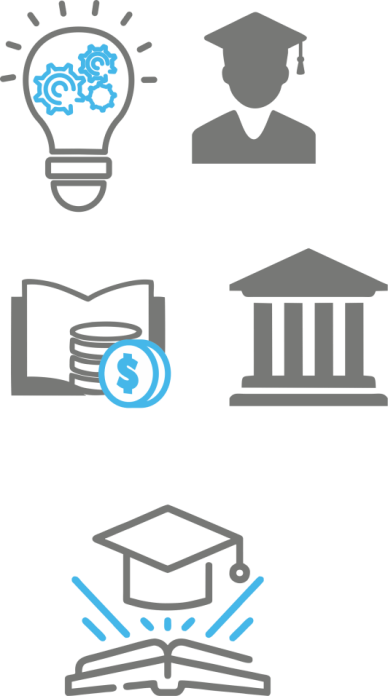 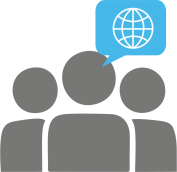 120
100%
100K+
#36
400
Vícejazyčná pracovní síla
~40 % populace do 25 let
Míra gramotnosti – top 10 celosvětově a nejvyšší v regionu
Absolventi mezinárodních univerzit
Organizace výzkumu a vývoje
Index vzdělání
OSN 2022
Vysoké školy
11
KOMPLEXNÍ STÁTNÍ PODPORA
14
SEZ «Qyzyljar»
zvláštní ekonomické zóny
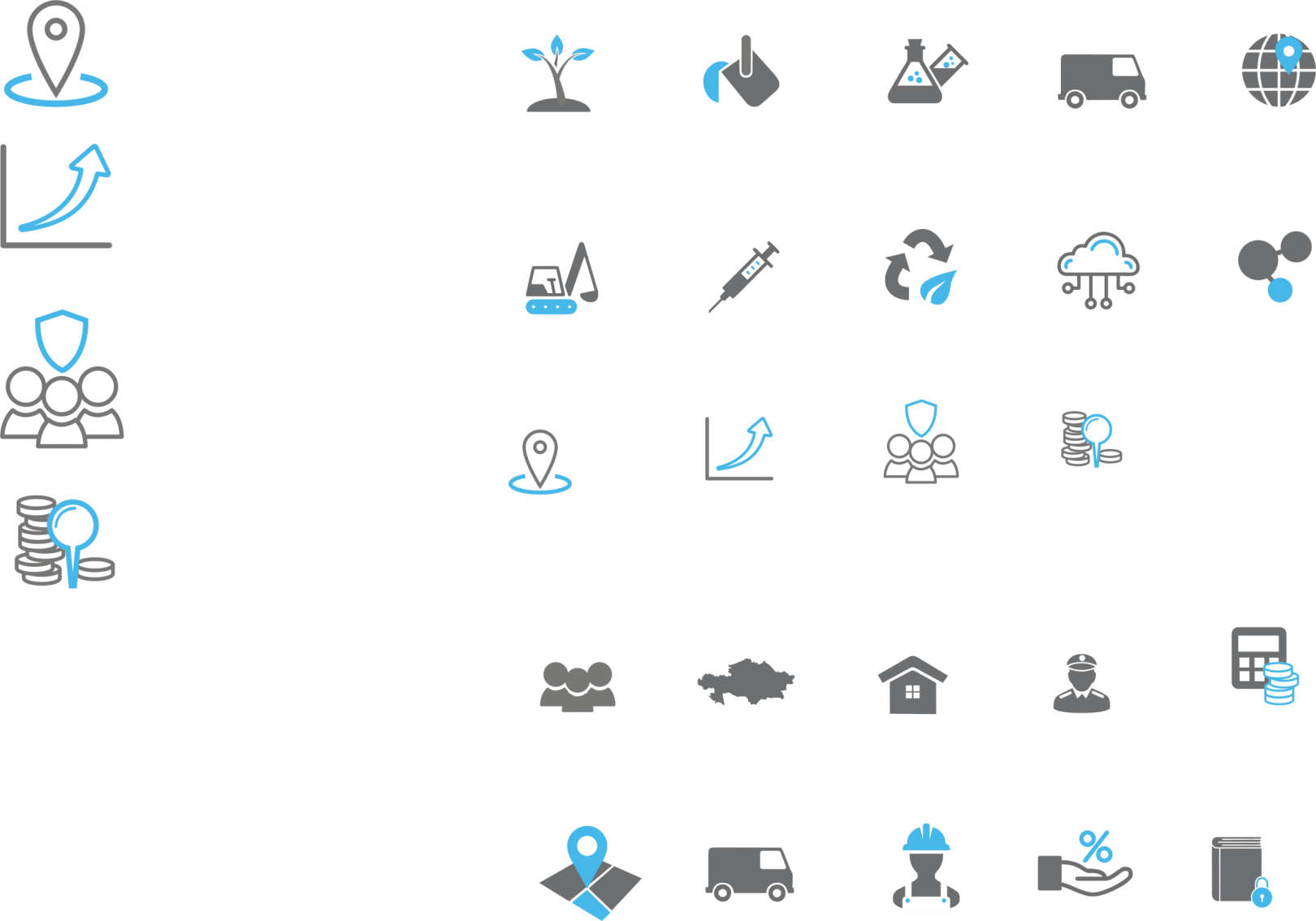 SEZ «Pavlodar»
Chemie, petrochemie a metalurgie
North-Kazakhstan
SEZ «NIPT»
Chemie, petrochemie
SEZ «Astana-Technopolis»
SEZ «Astana-New City»
Pavlodar
Astana
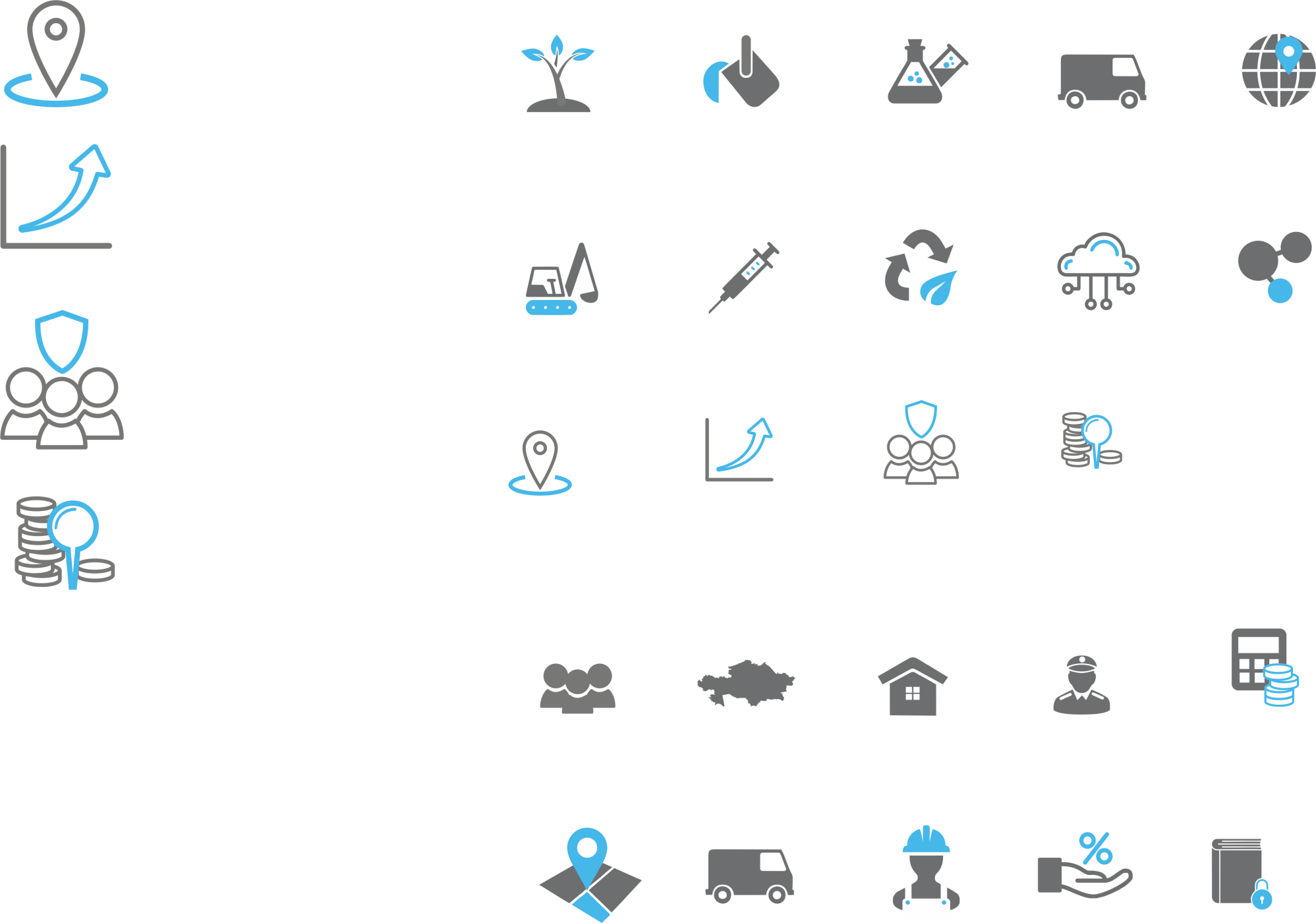 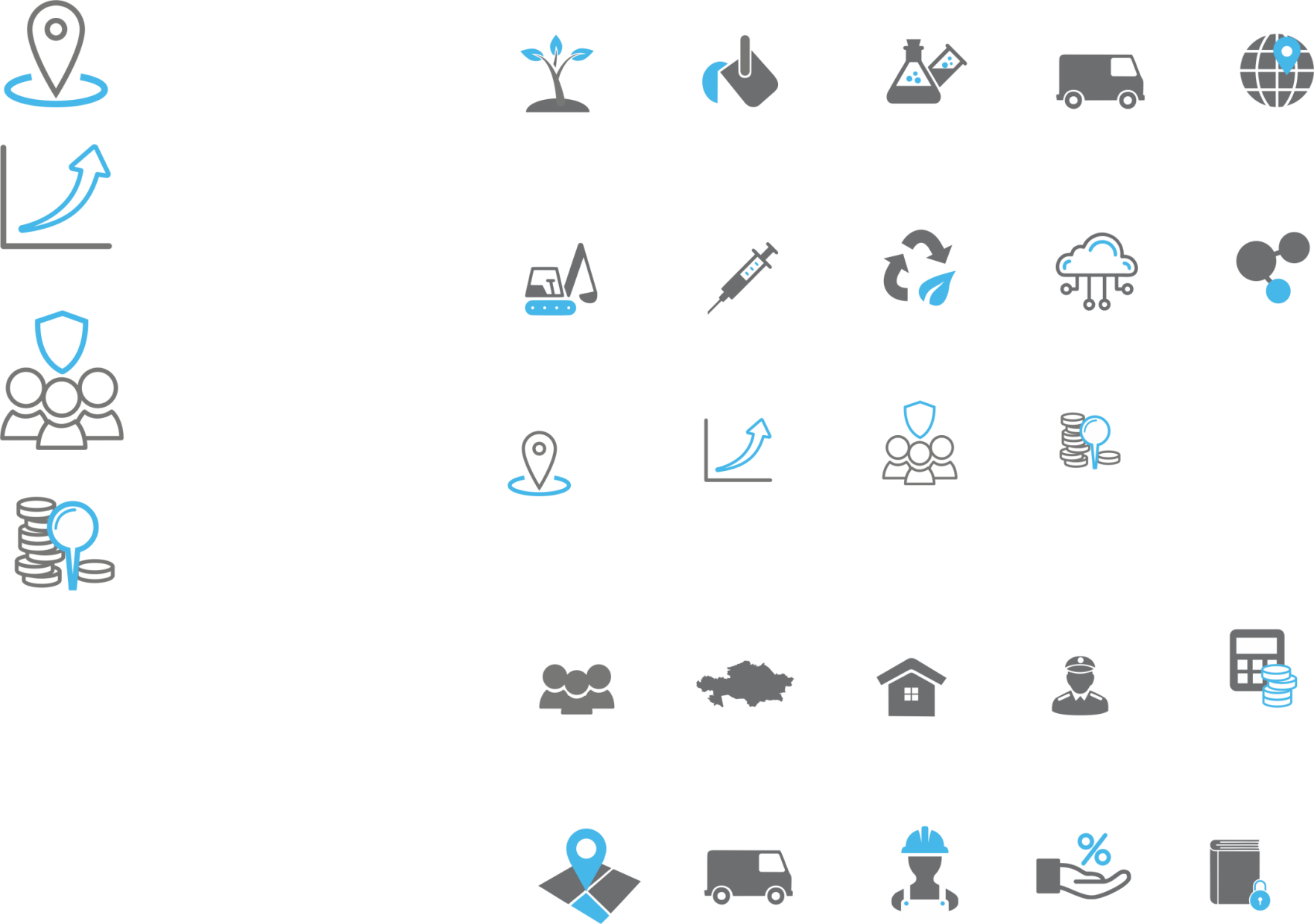 Akmola
East- Kazakhstan
West-
Kazakhstan
SEZ «Saryarka»
Kostanay
Atyrau
Abai
Atyrau
Aktobe
Karaganda
Atyrau
Ulytau
SEZ «Chemical Park Taraz»
Zhetysu
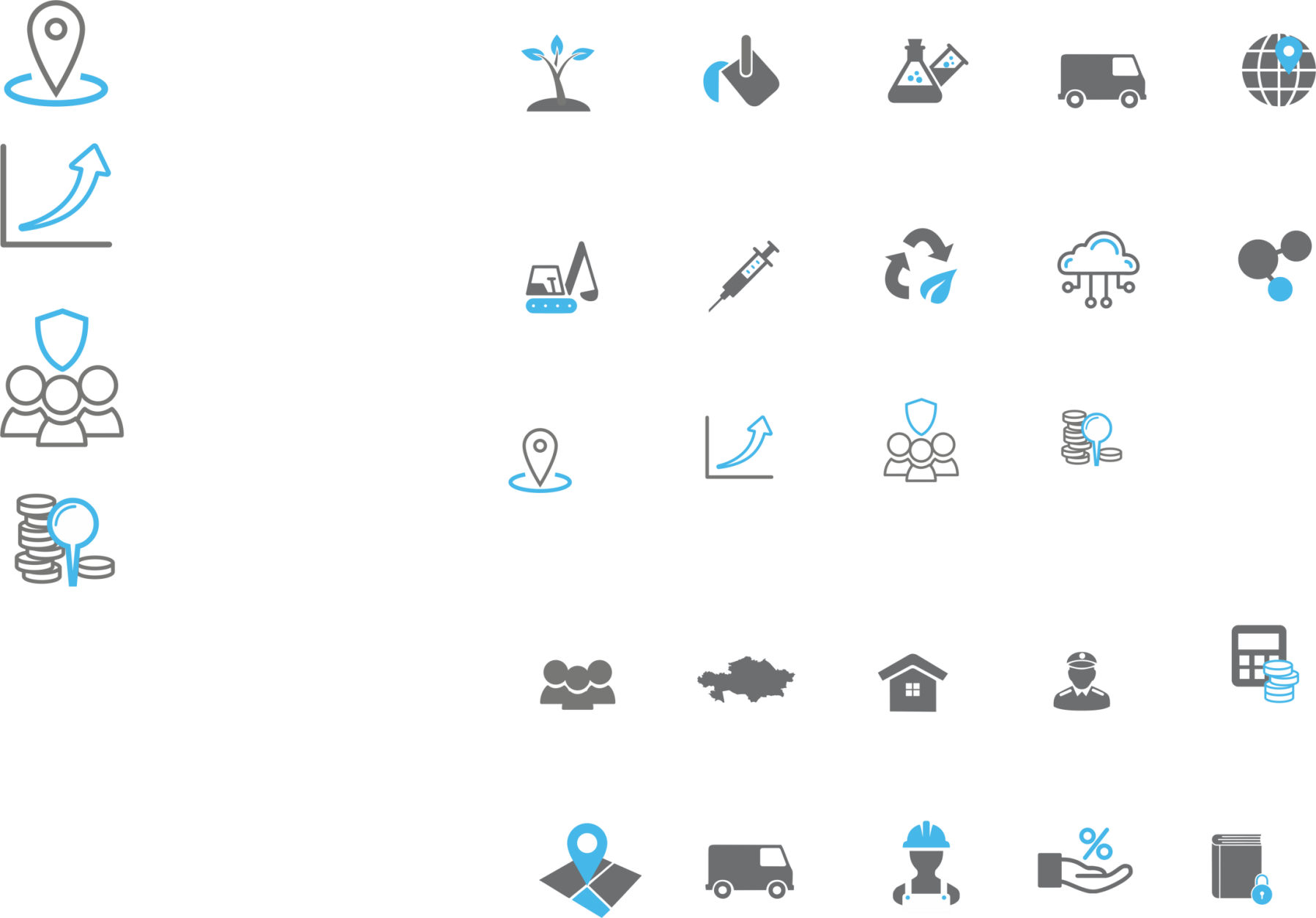 SEZ «PIT»
ICT, Výzkum a vývoj
Kyzylorda
SEZ «Khorgos-Eastern Gates»
Mangystau
SEZ «ICBC «Khorgos»
SEZ «Alatau»
Almaty
Zhambyl
Turkistan
SEZ «Ontustik»
Textil, petrochemie
Shymkent
SEZ «Turkistan»
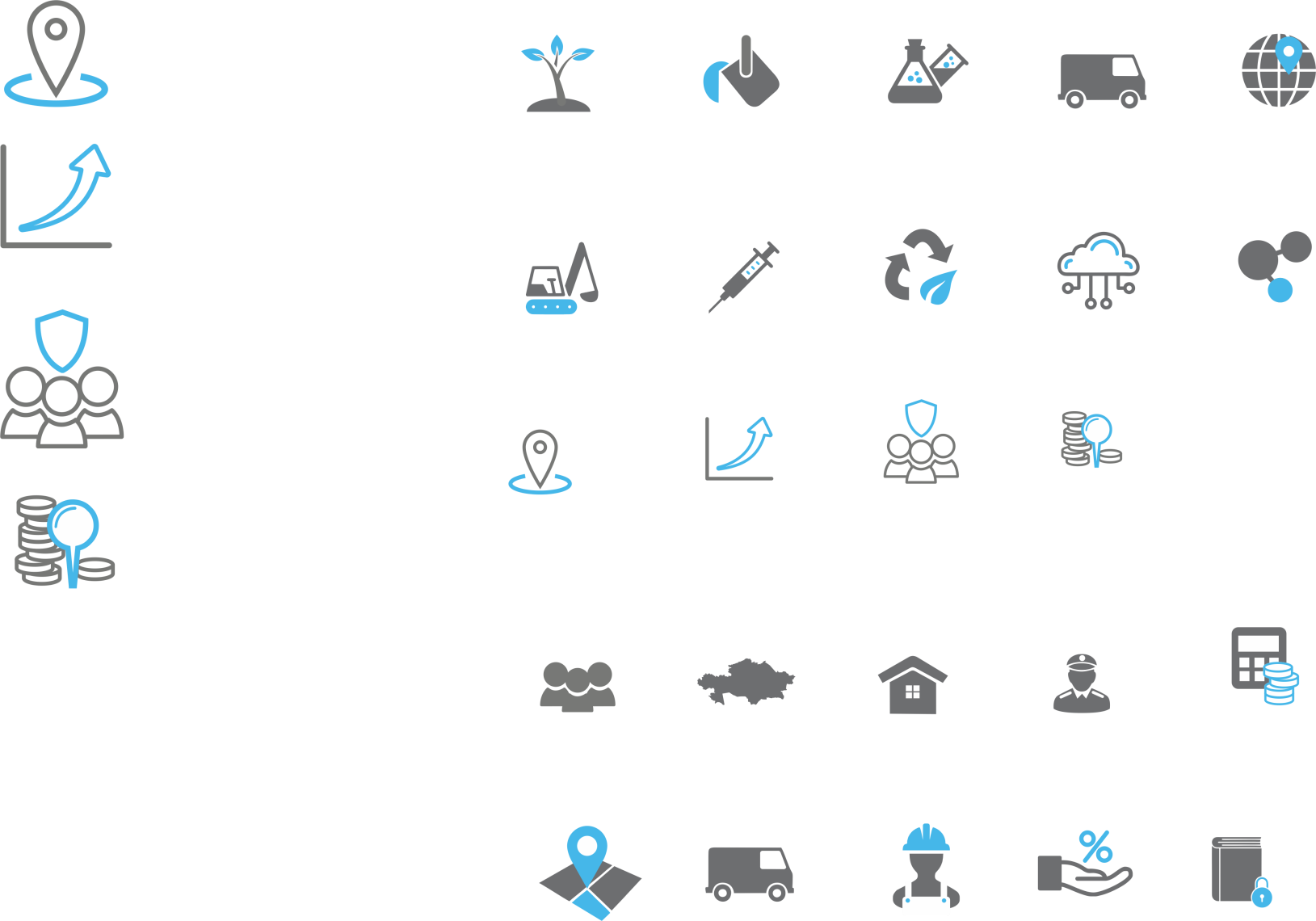 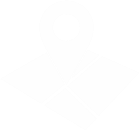 more at: sez.qazindustry.gov.kz
ZJEDNODUŠENÝ POSTUP PŘI NAJÍMÁNÍ ZAHRANIČNÍ PRACOVNÍ SÍLY
INFRASTRUKTURA
12
SEZ «Seaport Aktau»
Logistika, ropná zařízení
DŮVOD 5: OPATŘENÍ PODPORY
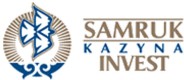 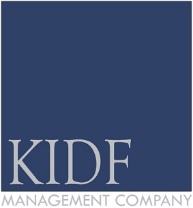 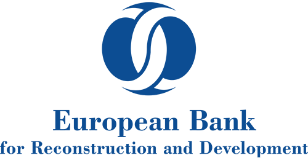 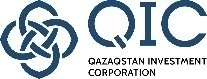 KAPITÁLOVÉ FINANCOVÁNÍ
Doba leasingu – až 10 let, sazba – 8 %
Doba leasingu – až 20 let,
limit 20 % z ceny projektu
Investiční období - až 7 let s příspěvkem až 49 % (až 150 milionů $)
Příspěvek až 35 %,
investice mezi 10-200 miliony EUR
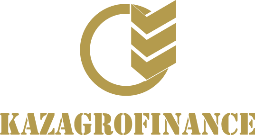 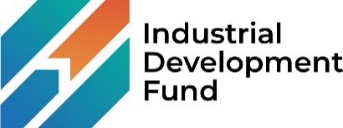 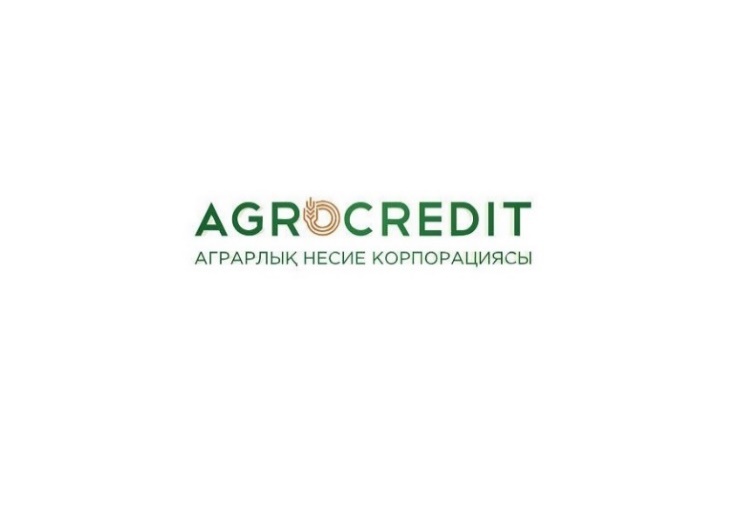 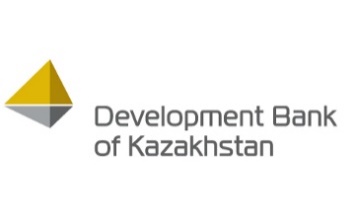 DLUHOVÉ FINANCOVÁNÍ
Finanční operátor rozvojových programů agroprůmyslového komplexu
Financování leasingu až na 10 let
Výše vlastní spoluúčasti je minimálně 29 % nákladů projektu
Doba leasingu – až 20 let, sazba – 5 %
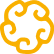 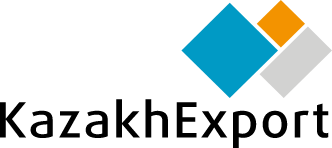 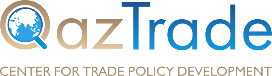 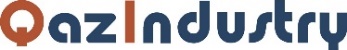 ROZVOJ
INSTITUCE
Vývoj odvětví a ekonomických sfér souvisejících se zpracovatelským průmyslem
Národní komora podnikatelů Kazachstánu „Atameken“
Částečná úhrada vývozních nákladů
Exportní pojištění
13
DŮVOD 6: VELKÉ PŘÍLEŽITOSTI V RŮZNÝCH ODVĚTVÍCH
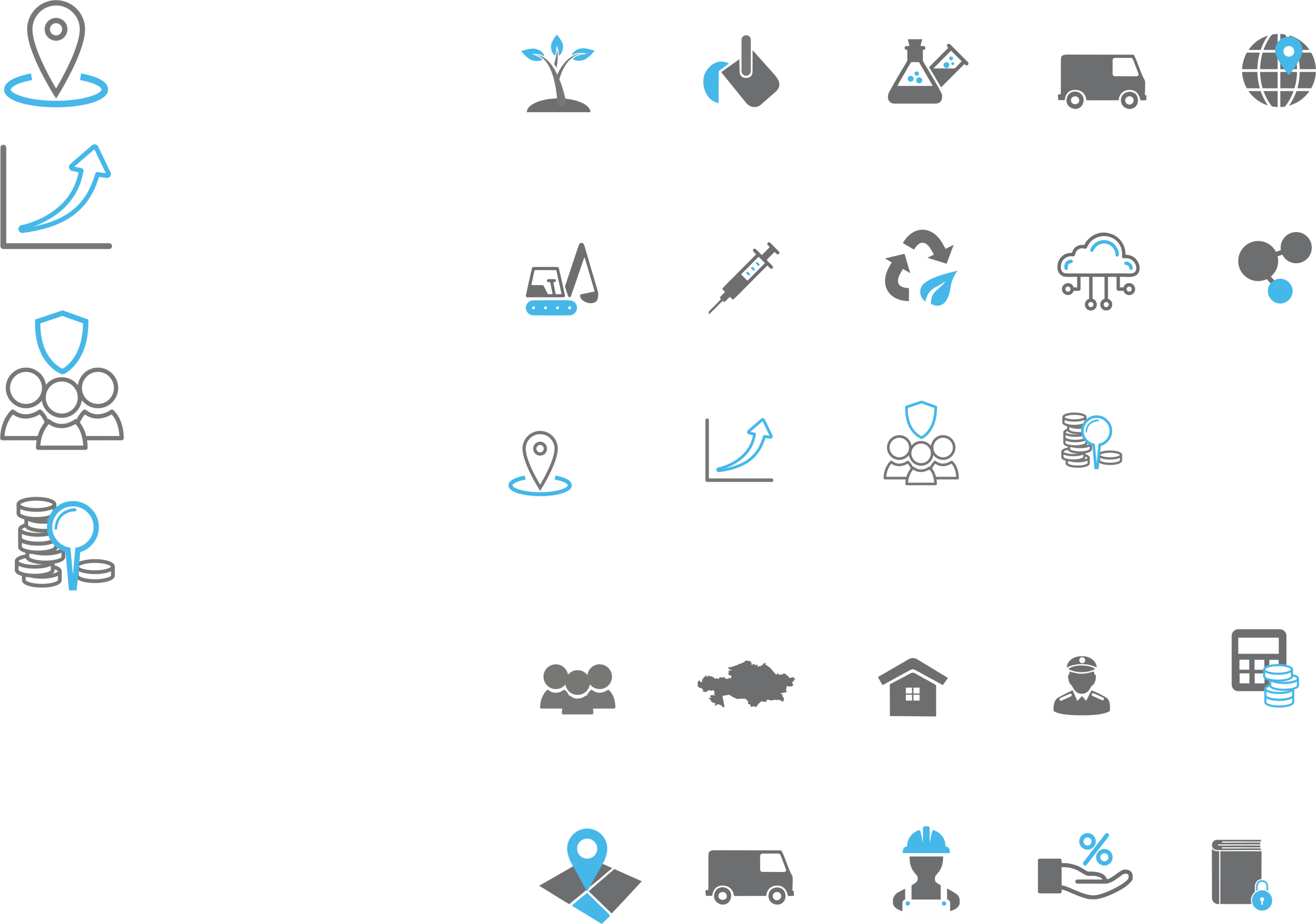 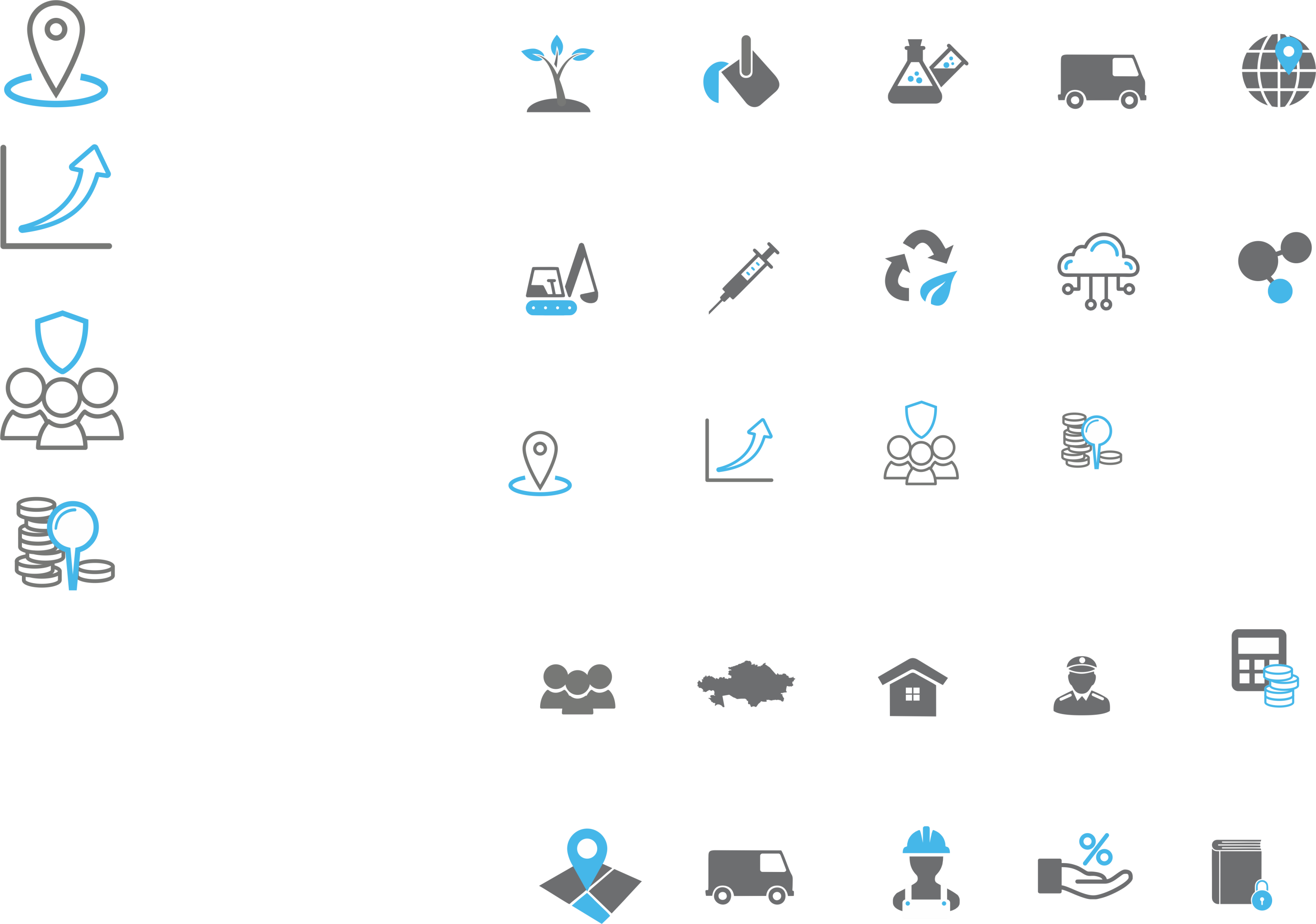 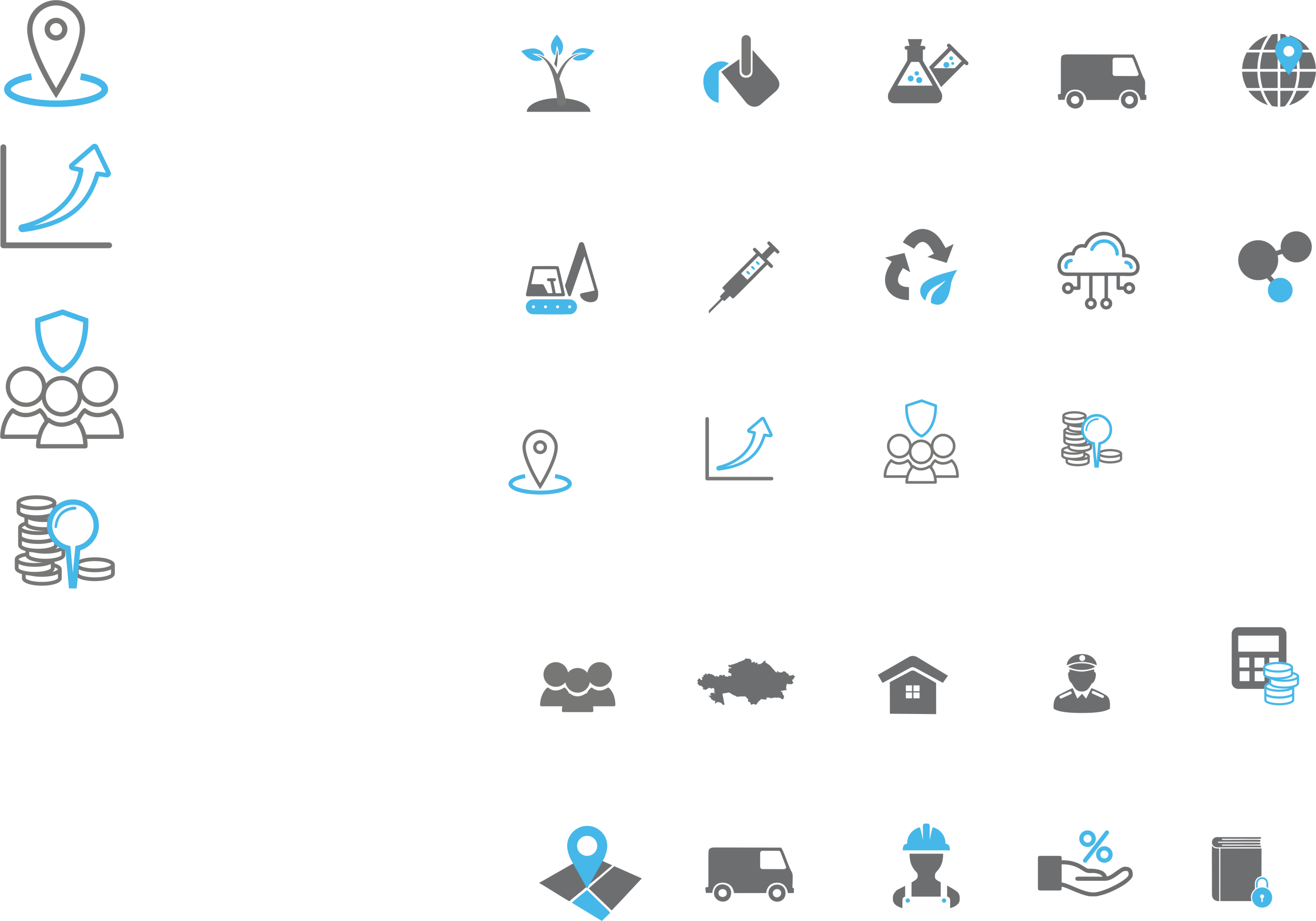 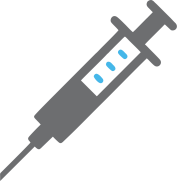 Chemický a petrochemický průmysl
24 projektů
Agropodnikání
67 projektů
Hornictví a hutnictví
48 projektů
Zdravotnictví a farmacie
14 projektů
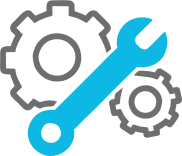 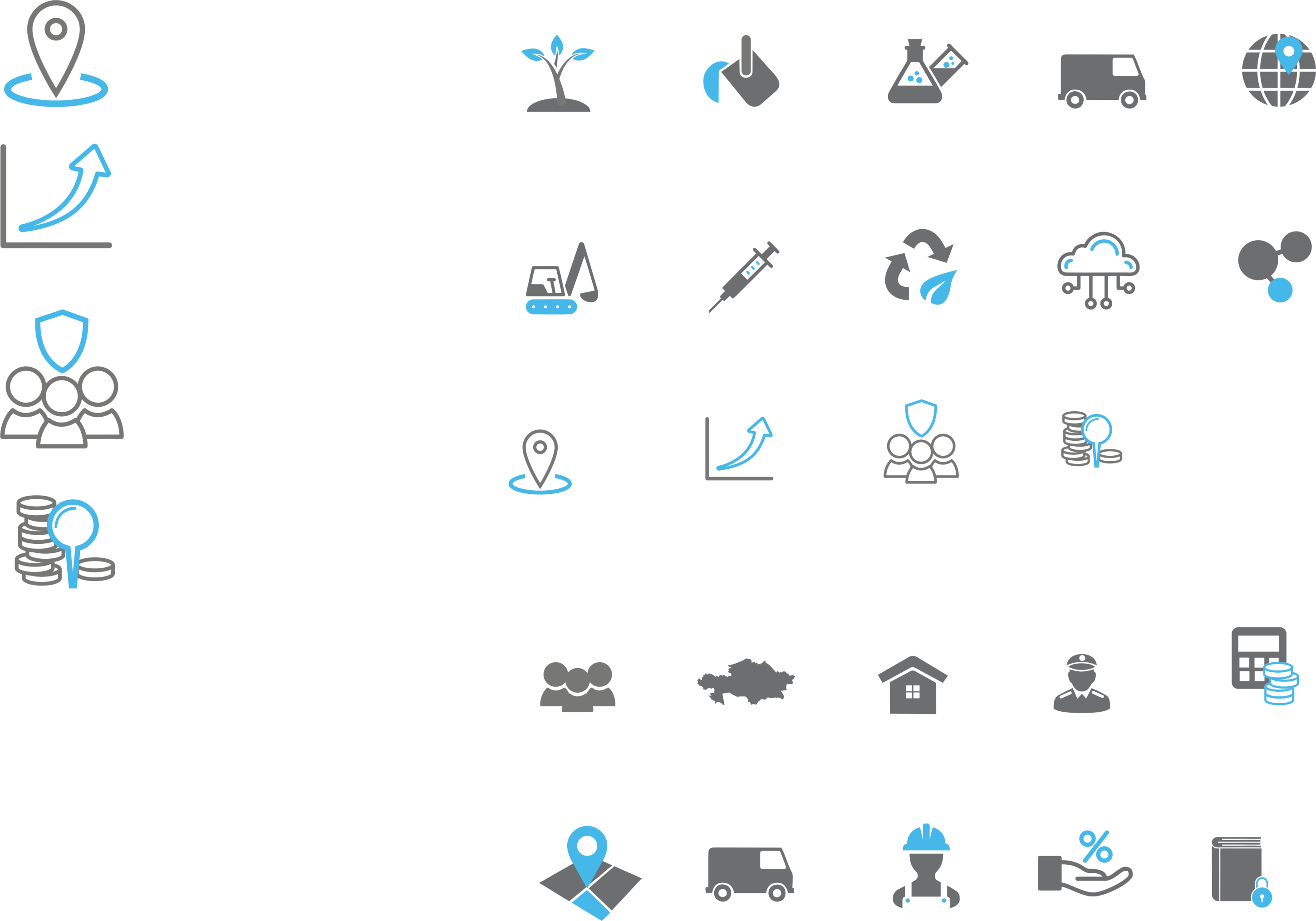 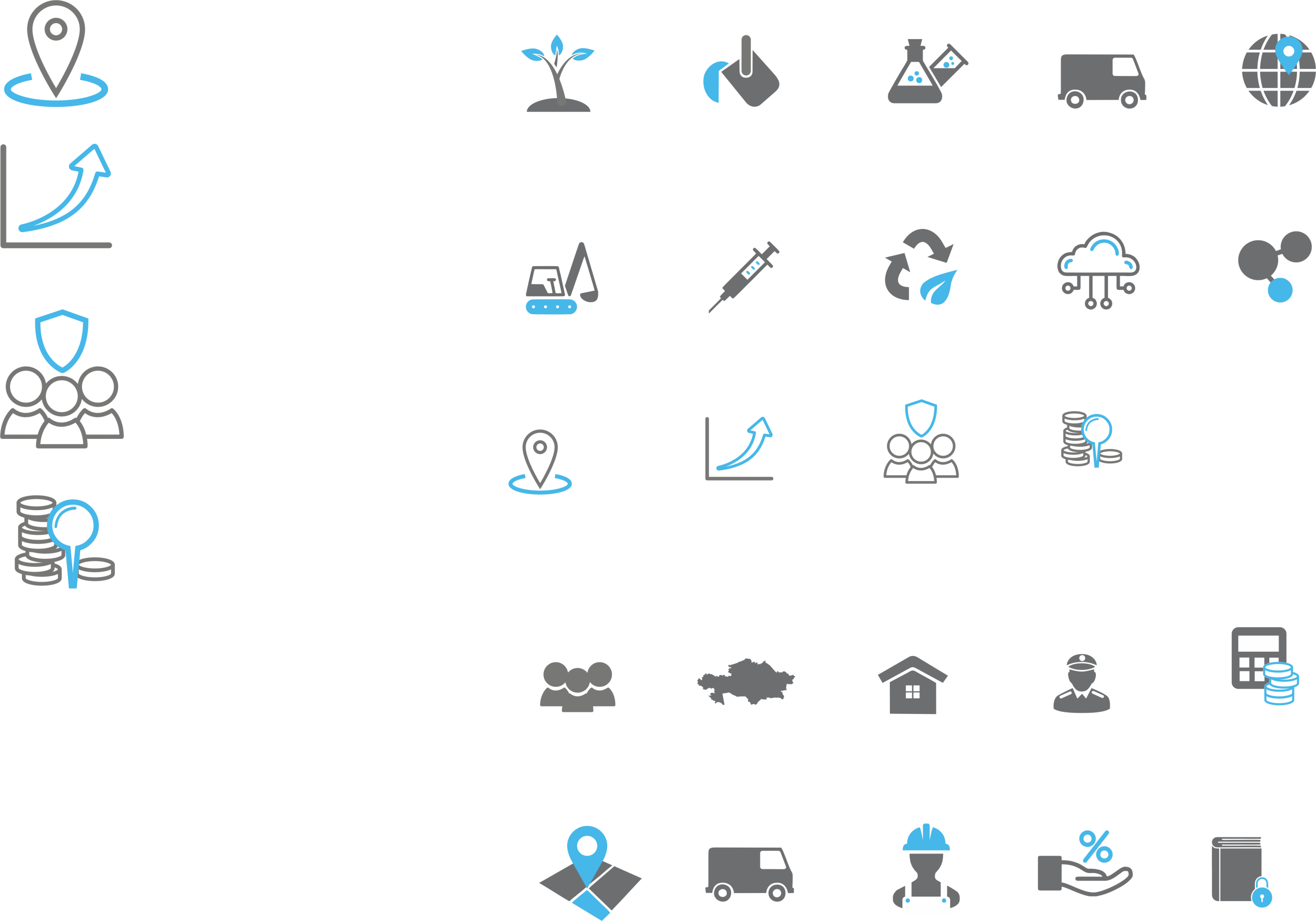 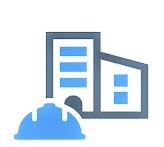 Cestovní ruch
9 projektů
Strojní výroba
13 projektů
Ostatní
23 projektů
Konstrukční materiály
9 projektů
VÍCE NEŽ 200 INVESTIČNÍCH NÁVRHŮ OD SPOLEČNOSTI KAZAKH INVEST
14
PODPORA KAZAKH INVEST
NEJLEPŠÍ INVESTIČNÍ PRŮVODCE V KAZACHSTÁNU
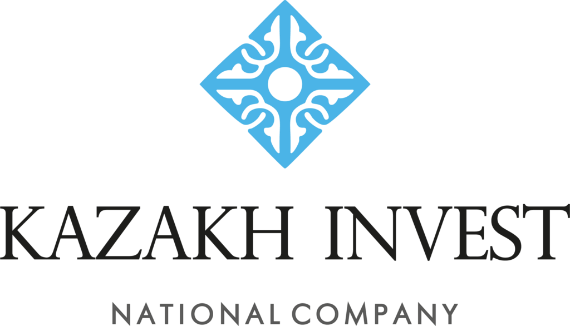 JEDEN - STOP SHOP
PRO INVESTORY V KAZACHSTÁNU
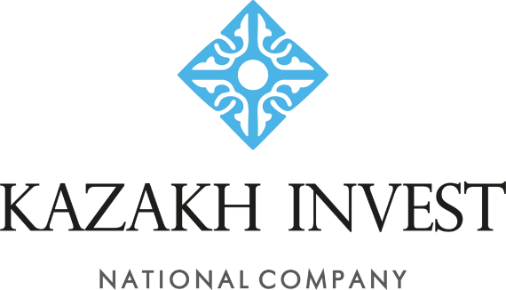 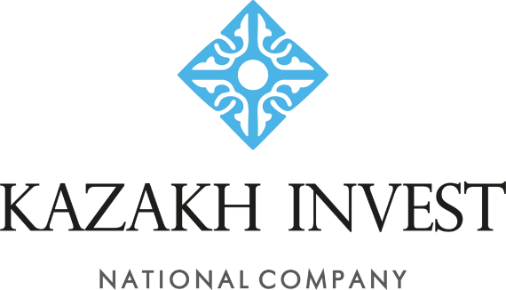 KOMPLEXNÍ PODPORA
VE VŠECH FÁZÍCH REALIZACE PROJEKTU
Příprava investičních návrhů, OBCHODNÍ MATCH-MAKING
PODNIKATELSKÝ PLÁN, FINANČNÍ MODEL
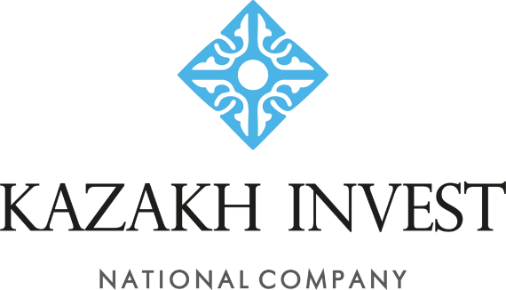 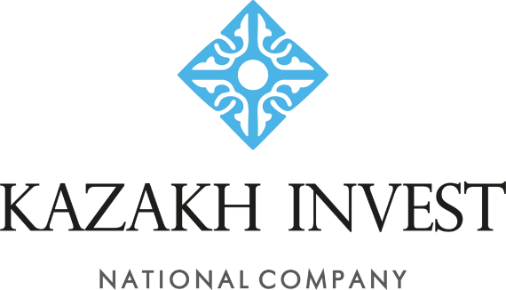 VÝZNAMNÍ EXPERTI
SE ZNALOSTÍ MÍSTNÍCH PODMÍNEK A OBORU
SÍŤ ZÁSTUPCŮ
V ZAHRANIČÍ A VE VŠECH REGIONECH KAZACHSTÁNU
15
ROZVÍJEJTE SVÉ PODNIKÁNÍ
         INVESTUJTE V KAZACHSTÁNU